Мозговые основы когнитивной деятельности
Гальперина Елизавета Иосифовна
к.б.н.
ИЭФБ РАН
План лекции
Мозговые основы движения
Зеркальные нейроны
Эмоции
2
мозговые основы когнитивной деятельности
Организация движения
3
мозговые основы когнитивной деятельности
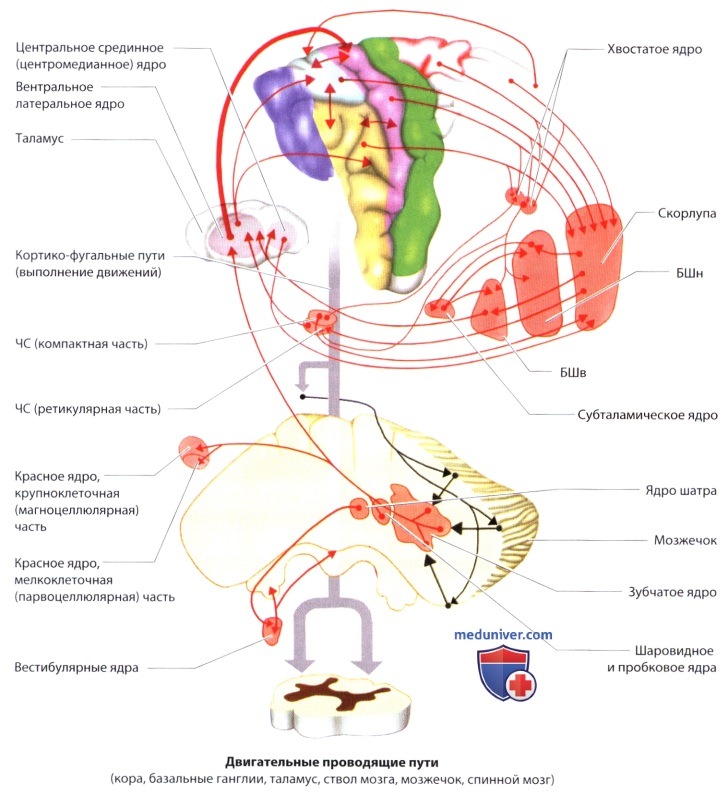 Регуляция движений
4
мозговые основы когнитивной деятельности
соматоТопическая организация коры
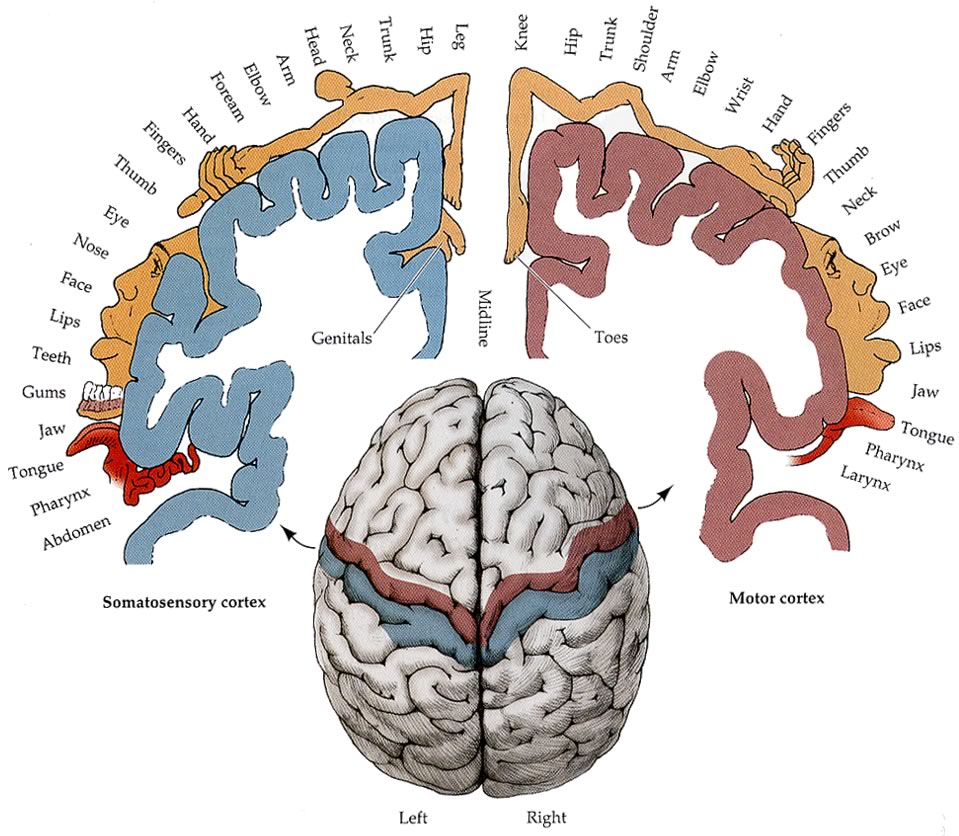 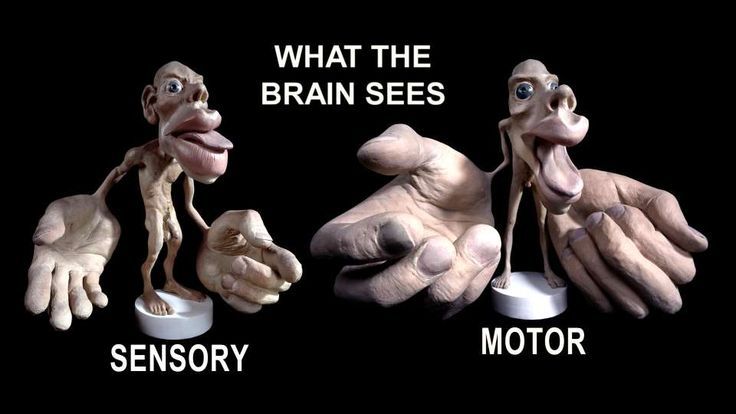 5
мозговые основы когнитивной деятельности
Saenz, 2013
Произвольные движения
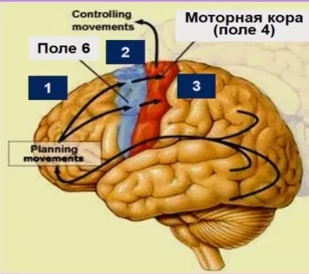 Новые движения в новых условиях
Управляются корой больших полушарий
Используют сенсорный контроль (зрительный, тактильный)
Три этапа:
1 выбор программы – ассоциативная лобная кора
2. разделение программы на комплекс простых движений – премоторная кора
3. запуск сокращений нужных мышц
Произвольными движениями управляет кора больших полушарий. Самый распространенный тип движений - манипуляции
6
мозговые основы когнитивной деятельности
Автоматизация движений
Поле 6
Когда поле 6 передает сигнал на поле 4, «копия» поступает в мозжечок, происходит запоминание параметров движений, затем он начинает подменять поле 6. Чем выше вклад мозжечка, тем больше уровень автоматизации и меньше потребность произвольного контроля
мозжечок
Поле 4
Поле 6
Кортико-спинальный тракт
мозжечок
Поле 4
Кортико-спинальный тракт
движения
7
мозговые основы когнитивной деятельности
[Speaker Notes: Конкретные параметры движений – мозжечок, базальные ганглии – переход от движен7ия к движению
Глобальный запуск движений]
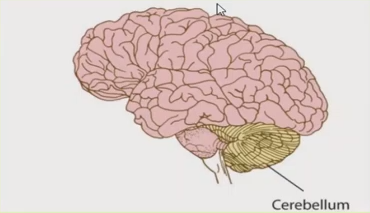 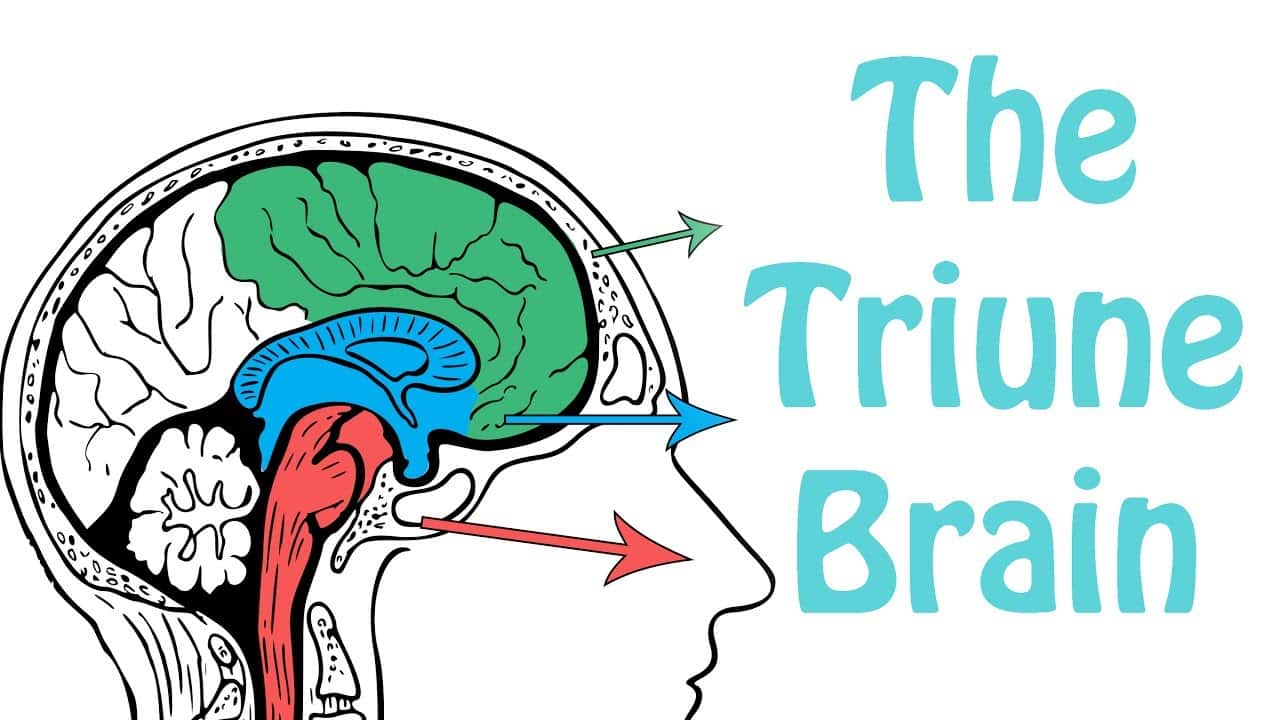 мозжечок
Новая часть (кора наружной зоны полушарий, зубчатые ядра) – автоматизация произвольных движений, запускаемых корой больших полушарий, например письмо, игра на инструментах, речедвигательные движения
Древняя часть (кора червя+ ядра шатра) автоматизация рефлекторных движений для равновесия с учетом вестибулярной чувствительности, движения глаз
Старая часть (кора внутренней зоны полушарий, промежуточные ядра) – автоматизация движений, обеспечивающих перемещение в пространстве и локомоцию с учетом мышечной чувствительности
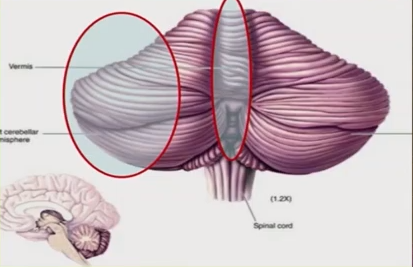 8
мозговые основы когнитивной деятельности
базальные ганглии
Базальные ганглии – совокупность трех парных образований, расположенных в конечном мозге в основании больших полушарий: бледного шара, полосатого тела (хвостатое ядро+скорлупа) и ограды.
Функции базальных ганглиев
1. Главная – регуляция движения. Выработка сложных двигательных программ.
2.Контроль силы, амплитуды, скорости и направления движения
3. Организация различных форм поведения
4. Регуляция цикла сон-бодрствование
5. Сложные формы восприятия.
Дофамин
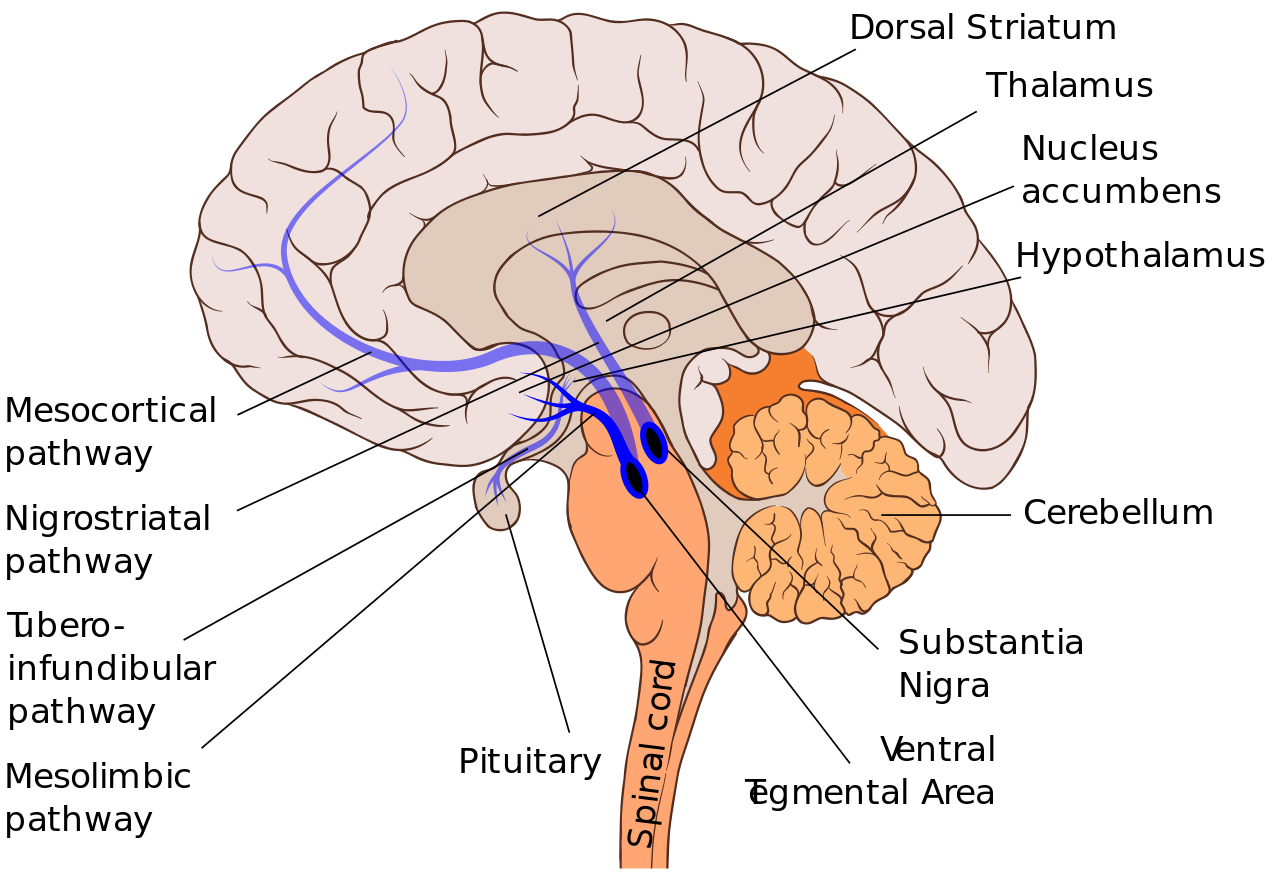 Локализация – полосатое тело, гипофиз
Функции – формирование чувства удовольствия, регуляция эмоций, поддержание бодрствовния, регуляция сложных мышечных движений
[Speaker Notes: Известно несколько дофаминовых ядер, расположенных в мозге. Это дугообразное ядро (лат. nucleus arcuatus), дающее свои отростки в срединное возвышение гипоталамуса. Дофаминовые нейроны чёрной субстанции посылают аксоны в стриатум (хвостатое и чечевицеобразное ядро). Нейроны, находящиеся в области вентральной покрышки, дают проекции к лимбическим структурам и коре.


Основные дофаминовые пути
Основными дофаминовыми путями являются:

мезокортикальный путь (процессы мотивации и эмоциональные реакции)
мезолимбический путь (продуцирование чувств удовольствия, ощущения награды и желания)
нигростриарный путь (двигательная активность, экстрапирамидная система)
Тела нейронов нигростриарного, мезокортикального и мезолимбического трактов образуют комплекс нейронов чёрной субстанции и вентрального поля покрышки. Аксоны этих нейронов идут вначале в составе одного крупного тракта (медиального пучка переднего мозга), а далее расходятся в различные мозговые структуры. Некоторые авторы объединяют мезокортикальную и мезолимбическую подсистемы в единую систему, однако более обоснованно выделение мезокортикальной и мезолимбической подсистем соответственно проекциям в лобную кору и лимбические структуры мозга[24].

В экстрапирамидной системе дофамин играет роль стимулирующего нейромедиатора, способствующего повышению двигательной активности, уменьшению двигательной заторможенности и скованности, снижению гипертонуса мышц. Физиологическими антагонистами дофамина в экстрапирамидной системе являются ацетилхолин и ГАМК.

Отдел мозга, называемый чёрной субстанцией (чёрным веществом), является важнейшей составной частью дофаминергической системы награды. Кроме того, он имеет ключевое значение для мотивации и эмоциональной регуляции материнского поведения[11]:141. Вентральная часть покрышки среднего мозга, вентромедиальная часть префронтальной коры и миндалина, также относящиеся к дофаминергическим областям мозга, тоже играют очень важную роль в системе вознаграждения]
Исследование олдса и милнера: дофамин и центр удовольствия
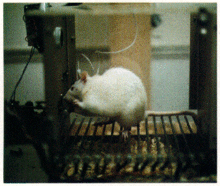 Если имплантировать электроды в определённые участки мозга, особенно в средний узел переднего мозга, то крысу можно приучить нажимать рычаг в клетке, включающий стимуляцию низковольтными разрядами электричества, крысы нажимали на него до 700 раз в час. Так открыли центр наслаждения. Дофамин – главный медиатор удовольствия.
12
мозговые основы когнитивной деятельности
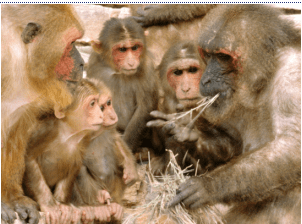 Эксперимент Шульца на обезьяне
УР по классической схеме Павлова: после светового сигнала в рот обезьяне впрыскивали сок. Когда сок впрыскивали неожиданно (не предваряя его сигналом), активность ДН увеличивалась. На этапе обучения активность ДН увеличивалась по-прежнему в ответ на впрыскивание сока. Когда УР был сформирован, активность ДН увеличивалась после подачи сигнала (до впрыскивания сока). Само впрыскивание сока не давало реакции. Если в ожидаемый момент сока не было, активность дофаминовых нейронов снижалась.
дофамин участвует в формировании и закреплении УР при положительном подкреплении и в гашении их, если подкрепление прекращается. Если же награда не последовала, снижение уровня дофамина сигнализирует, что модель разошлась с реальностью. В дальнейших работах показано, что активность дофаминовых нейронов хорошо описывается известной моделью обучения автоматов: действиям, быстрее приводящим к получению награды, приписывается большая ценность. Таким образом происходит обучение методом проб и ошибок
13
мозговые основы когнитивной деятельности
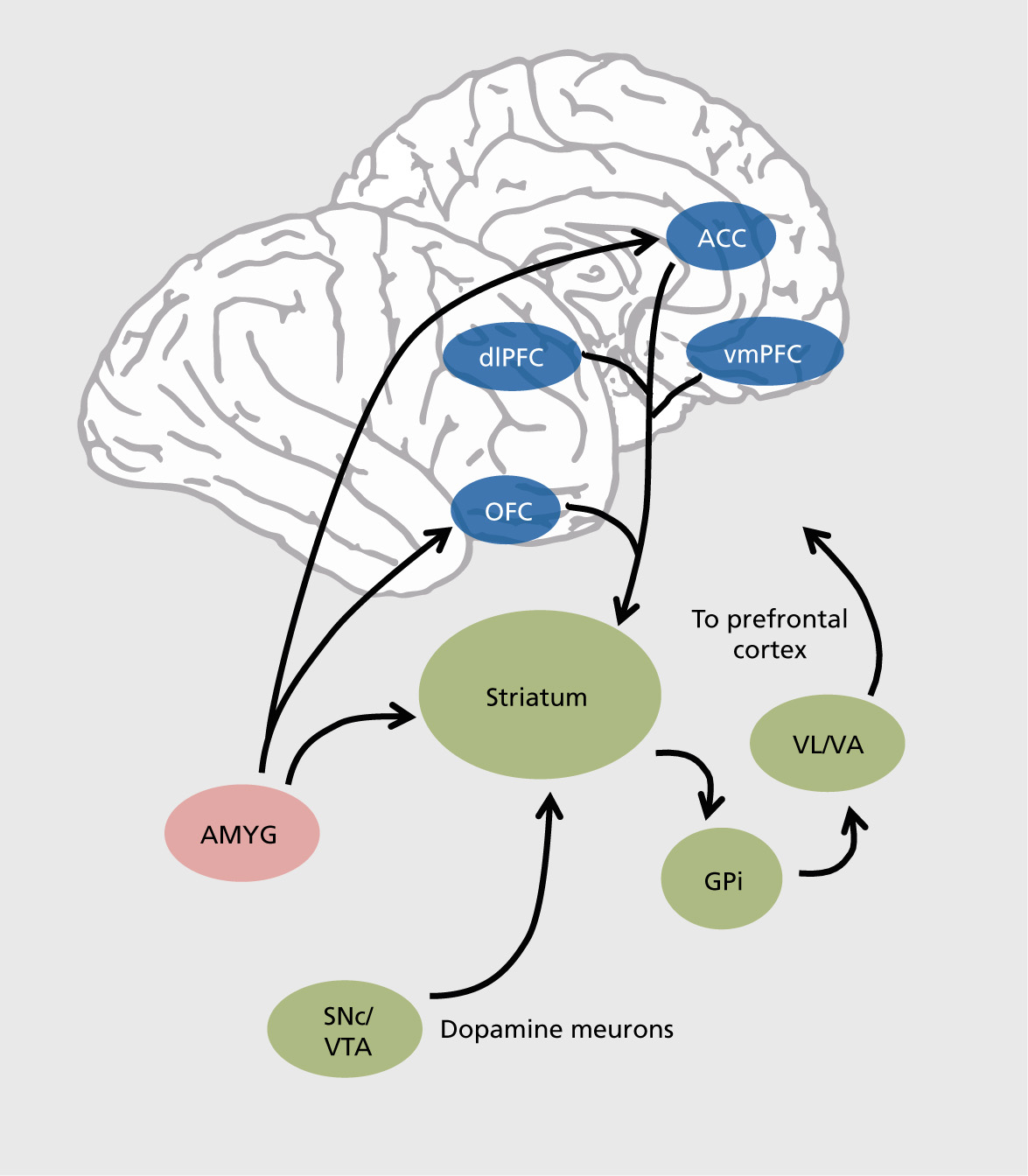 Дофамин и система подкрепления
14
мозговые основы когнитивной деятельности
Входы и выходы базальных ганглиев
Афференты – таламус и черное вещество
Эфференты – бледный шар, РФ, красное ядро, мозжечок, таламус.
Базальные ганглии – станция переключения, связывающая ассоциативную и сенсорную кору с двигательной
Зеркальные нейроны. Mirror neurons
“The most hyped concept in neuroscience”.
Jarrett, C.B. (2012). Mirror neurons: the most hyped concept in Neuroscience?
16
мозговые основы когнитивной деятельности
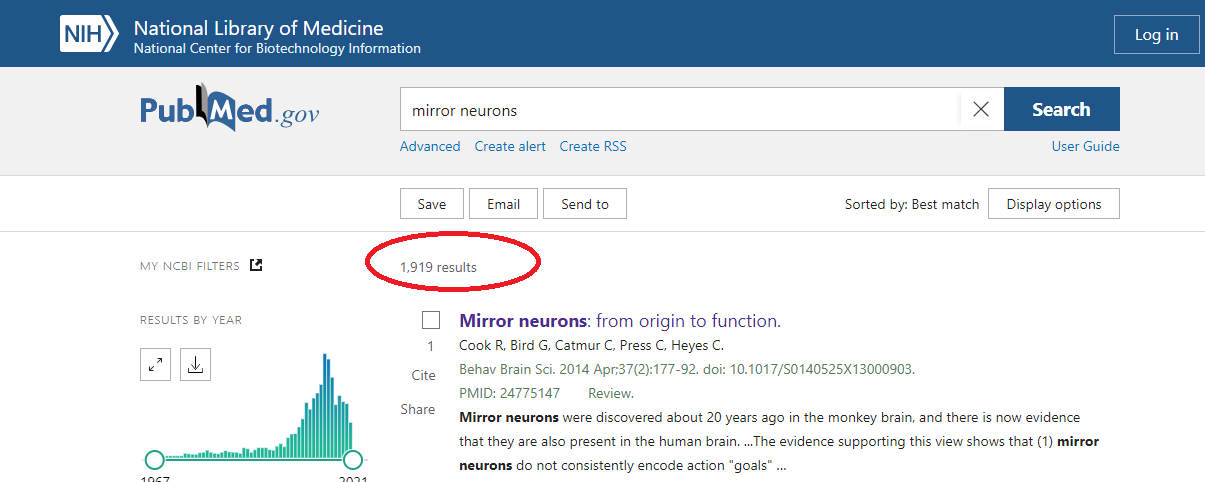 Heyes wrote “[mirror neurons] intrigue both specialists and non-specialists, celebrated as a ‘revolution’ in understanding social behaviour … and ‘the driving force’ behind ‘the great leap forward’ in human evolution…”.
17
мозговые основы когнитивной деятельности
определение
Зерка́льные нейро́ны (англ. mirror neurons, итал. neuroni specchio) — нейроны головного мозга, которые возбуждаются как при выполнении определённого действия, так и при наблюдении за выполнением этого действия другим животным.
Mirror neuron, type of sensory-motor cell located in the brain that is activated when an individual performs an action or observes another individual performing the same action.
18
мозговые основы когнитивной деятельности
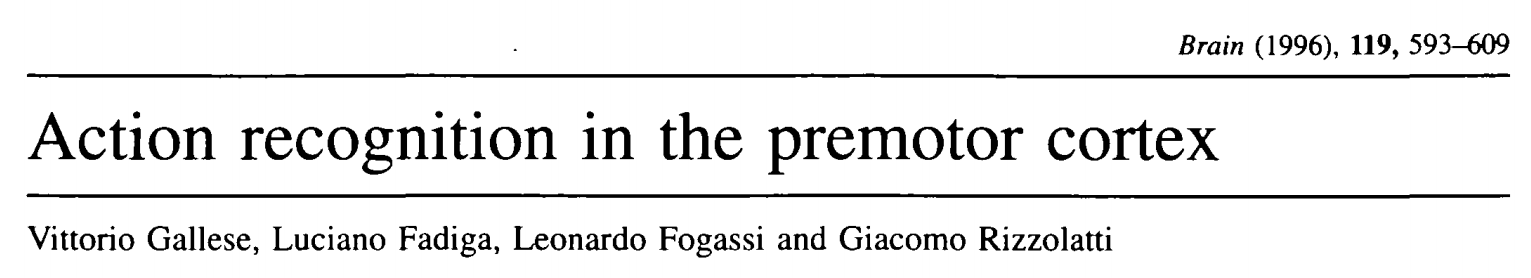 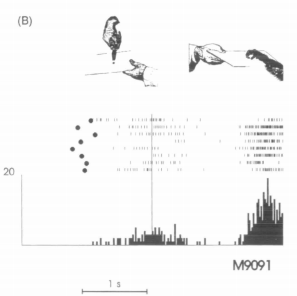 Fig. 1 Visual and motor responses of a grasping mirror neuron. The behavioural conditions are schematically represented in the upper part of each panel. In the lower part are shown a series of eight consecutive trials (raster display) and the relative response histogram. (A) A tray with a piece of food was presented to the monkey, the experimenter made the grasping movement toward the food and then moved the food and the tray toward the monkey who grasped it. The phases when the food was presented and when it was moved toward the monkey were characterized by the absence of neuronal discharge. In contrast, a strong activation was present during grasping movements of both the experimenter and the monkey. (B) As above, except that the experimenter grasped the food with pliers. In both A and B. rasters and histograms are aligned with the moment at which the experimenter touched the food either with his hand or with the pliers (vertical line). Filled circles indicate the beginning of the trials. Histograms bin width = 20 ms. Ordinates, spikes/bin; abscissae, time.
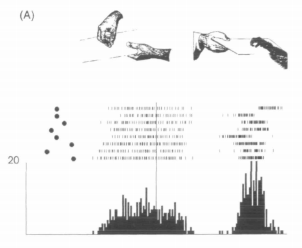 19
мозговые основы когнитивной деятельности
mirror neurons are a genetic adaptation for action understanding; that they were designed by evolution to fulfill a specific socio-cognitive function. 
mirror neurons are forged by domain-general processes of associative learning in the course of individual development, and, although they may have psychological functions, they do not necessarily have a specific evolutionary purpose or adaptive function.
20
мозговые основы когнитивной деятельности
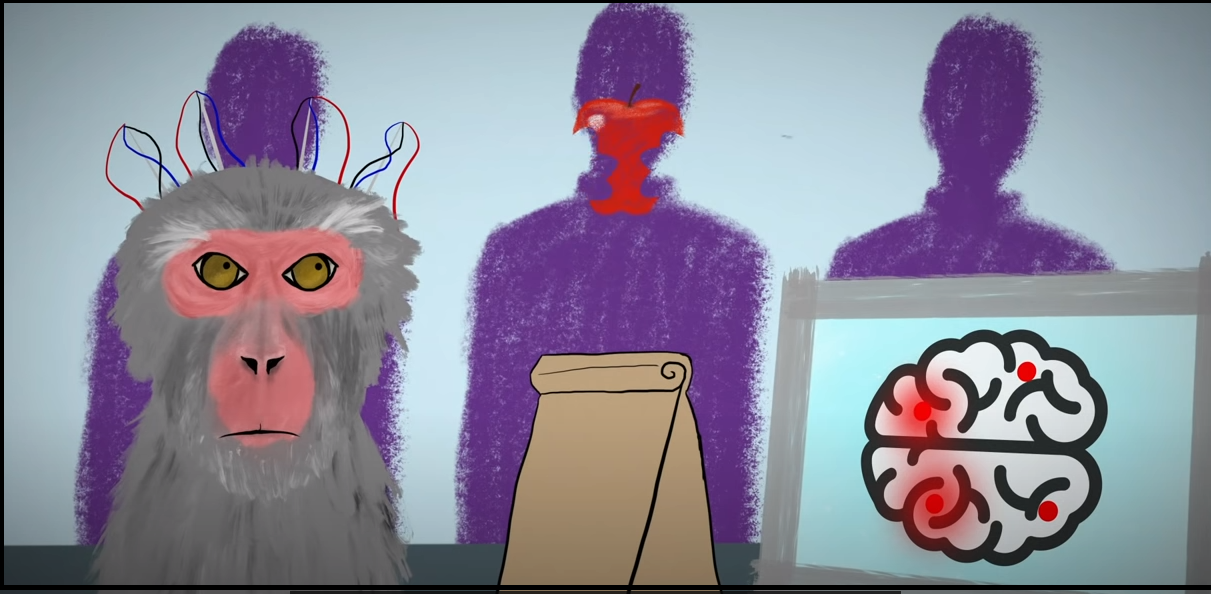 21
мозговые основы когнитивной деятельности
зеркальные нейроны в основе обучения: Повторение движений
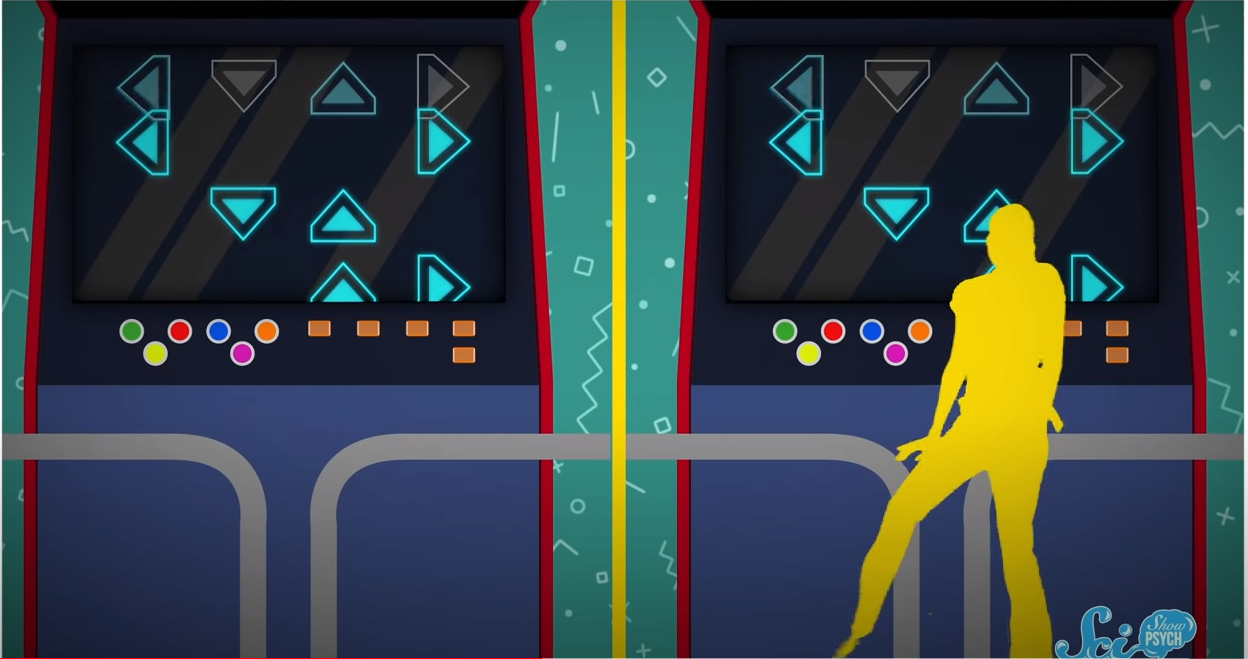 22
мозговые основы когнитивной деятельности
[Speaker Notes: Живой человек лучше инструкции]
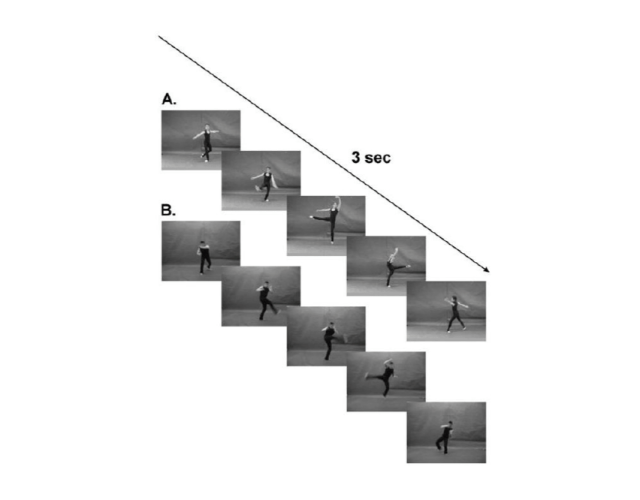 У профессионалов (танцоров балета) активация премоторной коры выше при просмотре балета, чем национальных танцев и копоэйры
Calvo-Merino, B., Ehrenberg, S., Leung, D., & Haggard, P. (2010). Experts see it all: Configural effects in action observation. Psychological Research PRPF, 74(4), 400–406.
23
мозговые основы когнитивной деятельности
[Speaker Notes: found those who liked the dance sequence had higher strength in motor resonance in the dorsolateral premotor cortex. In summary, experts in the same motor activity i.e. dancers watching dancing, will have a different neurological response compared to novice counterparts. This suggests participants are able to use their mirror neuron system to internally participate in the motor movement they are familiar with whilst spectating. For example, for participants familiar with Capoeira, the same brain regions will be active whilst watching the movement sequence, as those executing them. However, this study was unable to distinguish which comes first, liking or strength of motor resonance.]
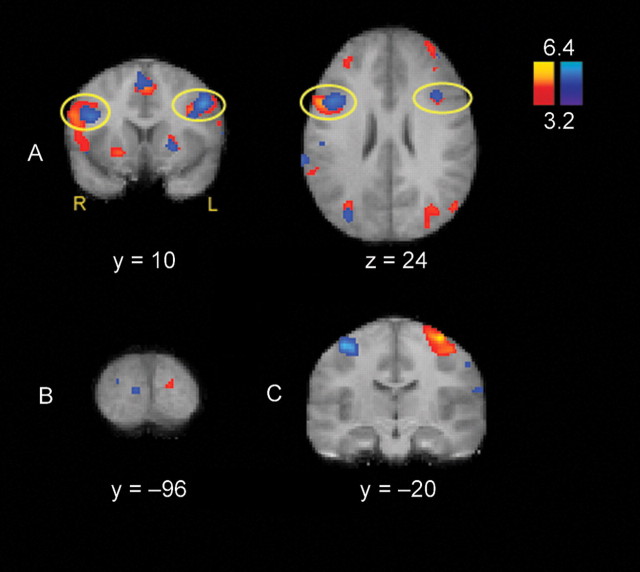 Билатеральная активация имеет ипсилатеральное смещение
Aziz-Zadeh 1, Lisa Koski, Eran Zaidel, John Mazziotta, Marco Iacoboni
Lateralization of the human mirror neuron system
J Neurosci
. 2006 Mar 15;26(11):2964-70. doi: 10.1523/JNEUROSCI.2921-05.2006.
24
мозговые основы когнитивной деятельности
Вячеслав Борисович Швырков (1939-1994)
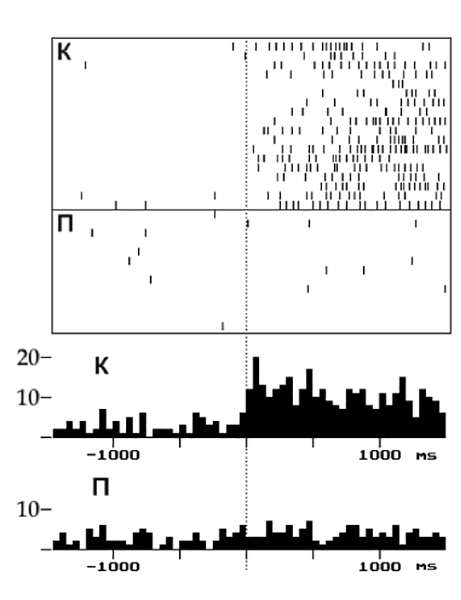 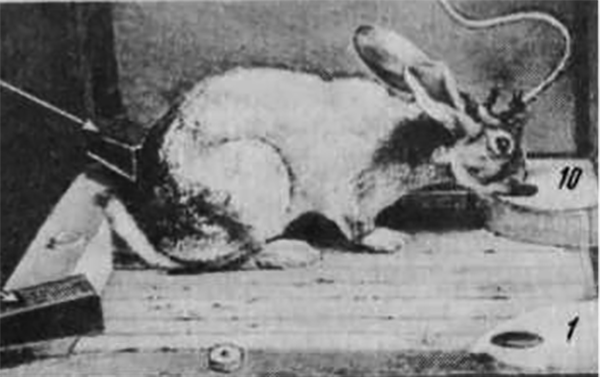 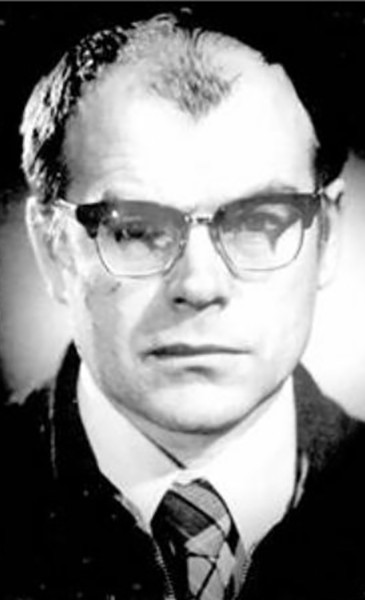 25
мозговые основы когнитивной деятельности
ЗЕРКАЛЬНЫЕ НЕЙРОНЫ УЧАСТВУЮТ В РАСПОЗНАВАНИИ СЛОЖНЫХ ЗРИТЕЛЬНЫХ ОБРАЗОВ
Сложные эмоции распознаются за доли секунды – врожденные механизмы
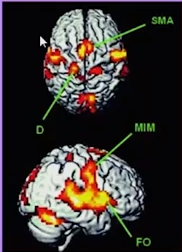 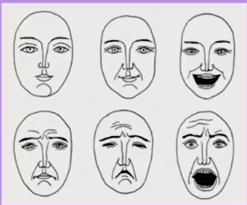 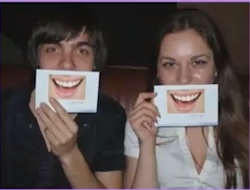 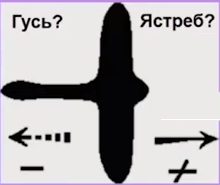 26
мозговые основы когнитивной деятельности
эмоции
”.
27
мозговые основы когнитивной деятельности
Потребности (по П.в. Симонову)
Витальные – жажда, голод, гомеостаз, безопасность (задний гипоталамус) – концентрация глюкозы и NaCl в крови
Зоосоциальные – внутривидовое взаимодействие –половое, родительское, детское, лидерское (базальные ганглии, миндалина), территориальное поведение. (передний гипоталамус), сопереживание
Развития – направлены в будущее. Исследовательское поведение, подражание, рефлексы свободы, игровое поведение.
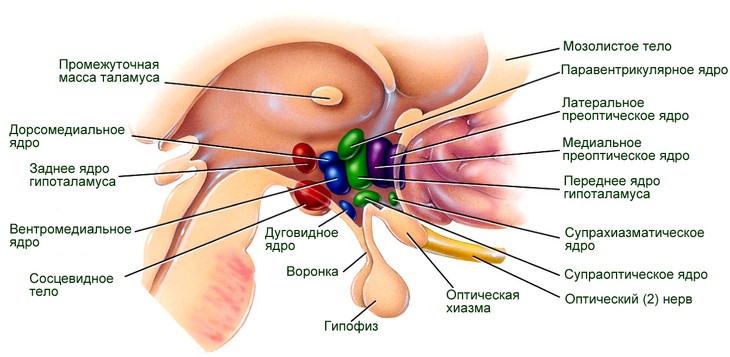 28
мозговые основы когнитивной деятельности
Эмоции-чувства
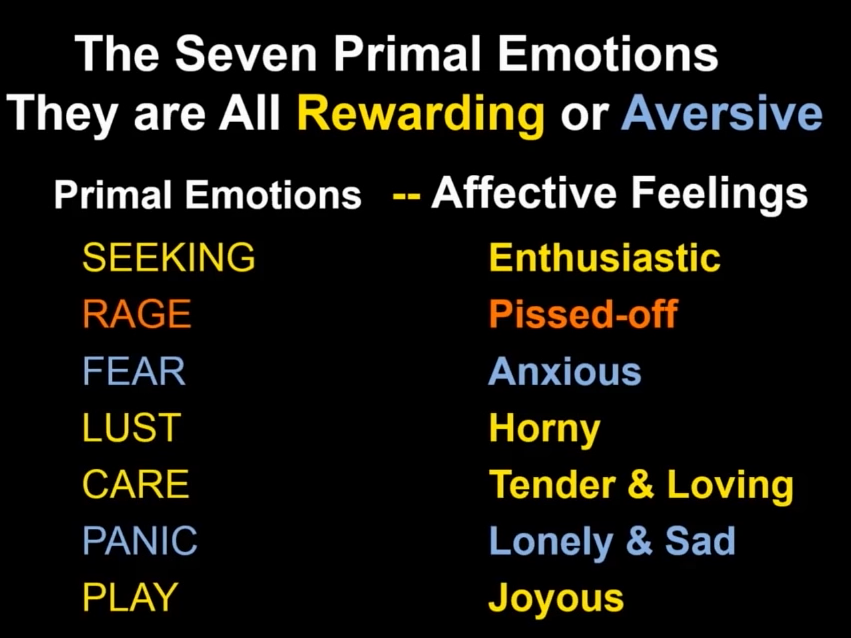 29
мозговые основы когнитивной деятельности
J. Panksepp et al., 2006
Лимбическая система
функциональное объединение различных структур конечного, промежуточного и среднего мозга, обеспечивающее эмоционально-мотивационные компоненты поведения и интеграцию висцеральных функций
Функции лимбической системы
Общая– приспособление организма к внешней среде и сохранение внутренней среды на определенном уровне
Формирование эмоций
Формирование памяти и осуществление обучения
В лимбическую систему входят:
обонятельная луковица и бугорок, 
древняя кора,
 гиппокамп, 
зубчатая и поясная извилина,
 подкорковые ядра (миндалина, ядра перегородки) + гипоталамус, РФ среднего мозга, 
лобная и височная новая кора
Связи лимбической системы
Афференты: различные области головного мозга, гипоталамус от РФ ствола, от обонятельных рецепторов
Эфференты: через мамиллярные тела на вегетативные центры ствола, в кору (ассоциативную).
свойство лимбической системы
наличие кольцевых нейронных связей, которые дают возможность длительной реверберации возбуждения. Создаются условия для сохранения единого функционального состояния структур замкнутого круга.
Круг Пайпеца
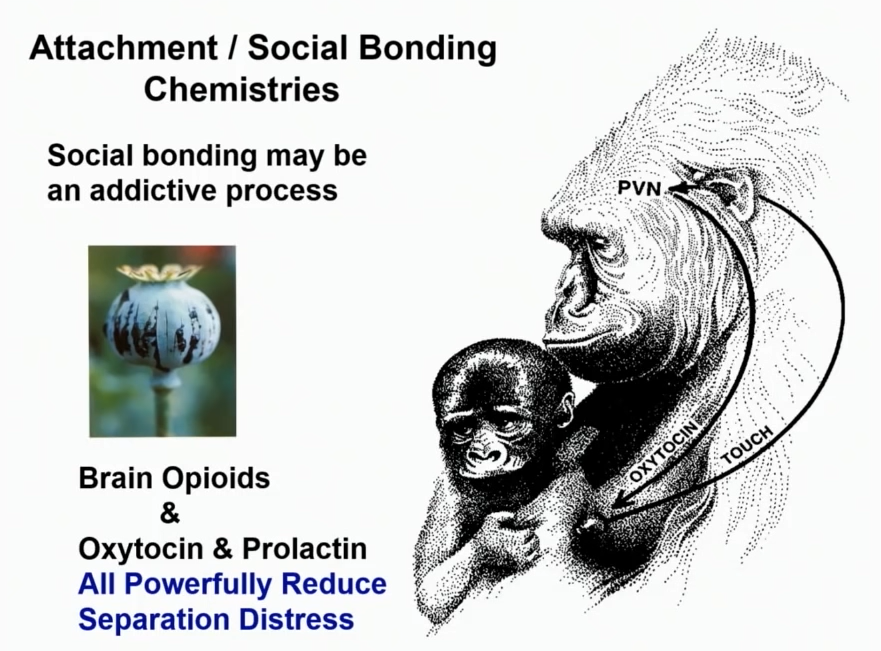 36
мозговые основы когнитивной деятельности
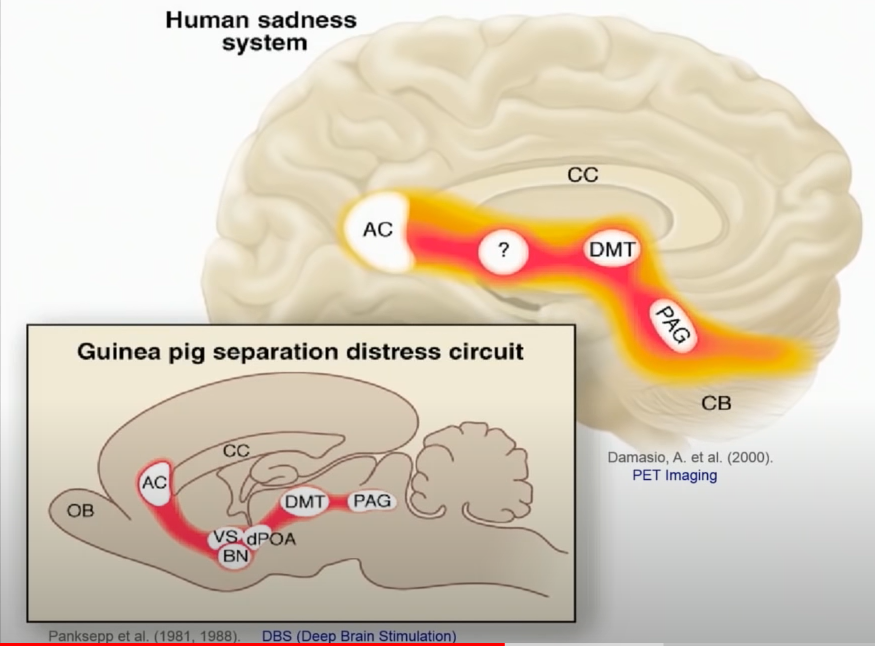 AC – anterior cingulate
DMT – dorsomedial talamus
PAG – periaqueductal grey
CC - corpus callosum
OB olfactory bulbus
VS – ventral septal
dPOA – dorsal preoptic area
CB – cerebellum
BN – bed nucleus of stria terminalis
37
мозговые основы когнитивной деятельности
Вопросы?
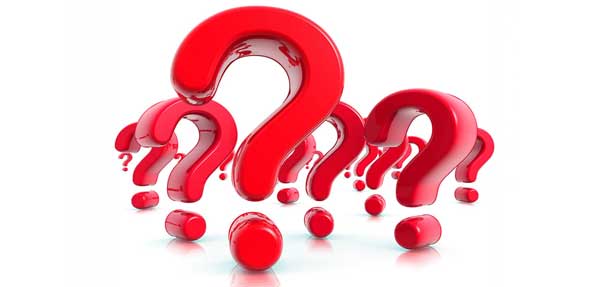 38
мозговые основы когнитивной деятельности